By: Victoria Tran
Alien civilization
Planetary evolution
The Host Star and about the Planet
Host Star [Code Name: Aohi]
Designation – Pleiades
Distance from Earth in Light Years – estimated 136.2 ± 5 pc (2018). Around 427.9 – 460.5 light years.
Size – 4 or 5 solar masses.
Type of Star – A blue star, A or B- type
“Pleiades.” Wikipedia, Wikimedia Foundation, 30 Apr. 2020, en.wikipedia.org/wiki/Pleiades.
Planet Nikos
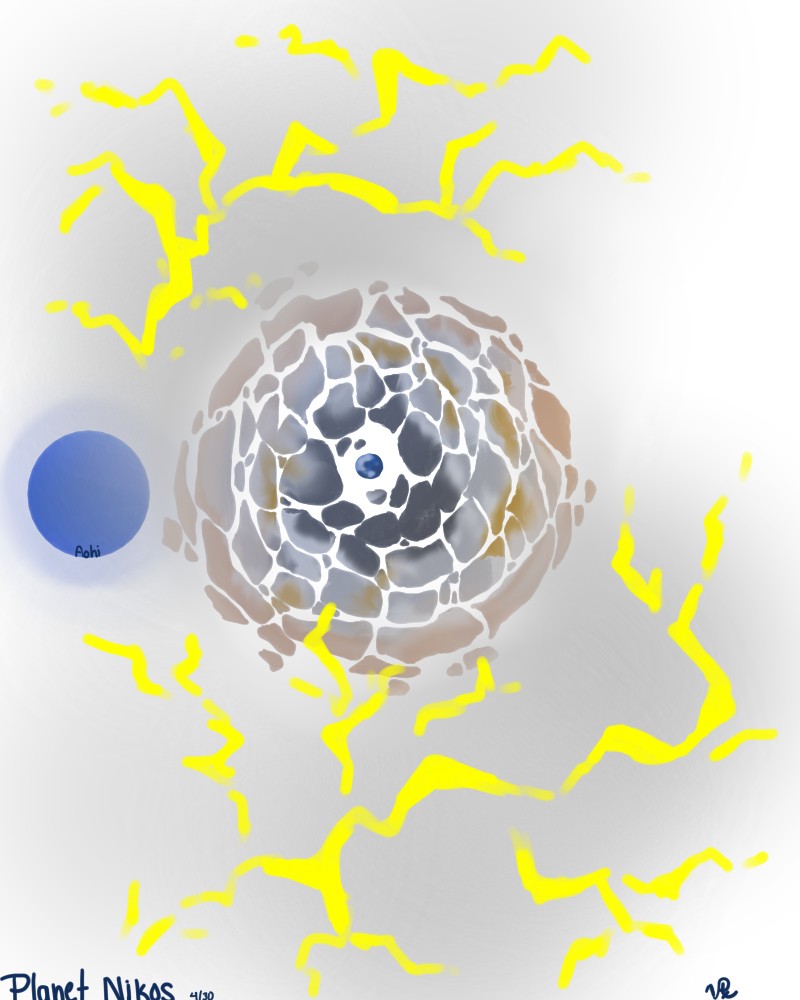 Designation – same area as the host star.
Distance from Host Star – 	Within the 	habitable zone of the star (a little 	closer than comfortable), around 	50,000,000 miles (8.51 x 10-7) light 	years away.
Orbital Period – Similar to that of Earth’s, but 	longer. A year on this planet is close 	to 500 Earth days. (Host star wobbles 	more than the Sun)
Size – 422.15 mi.
Strength of Gravity – Weaker than Earth’s the 	inhabitants can “float”.
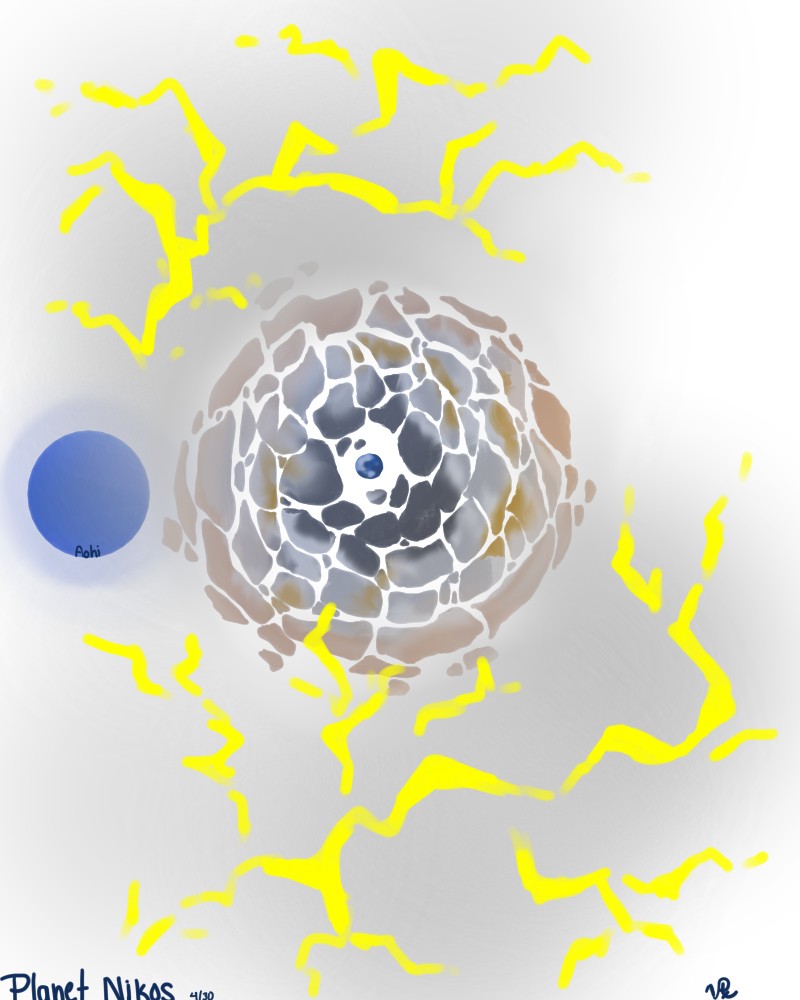 Planet Nikos cont.
Atmospheric Composition and Temperature – Instead of an 	atmosphere, this planet has more of a gel-like fog 	surrounding it (nicknamed the “Gelosphere”). It is 	very thick and dense with clouds of electrons and 	ozone particles (you can almost see the crackles of 	electricity. Also feels like running through thick gel 	or something of that sort because of how thick it is). 	The temperature is hotter than Earth’s due to the 	hot, blue star that this planet orbits.
If there is Liquid/Composition – This planet has almost no 	liquid. There is only liquid water at the core of the 	planet.
Chemical Evolution
Formation of Planet Nikos
Formation of Planet Nikos
At the beginning of this planet’s evolution, it started like Earth. The host star’s gravity brought asteroids and other rocks floating in space together. Comets with liquid water crashed and brough trace amounts of liquid water, oxygen, and acids to the planet – though it is still metal-based. 
The original elements present thus far are hydrogen, helium (from empty space), iron, copper, and other transition metals (from asteroids and other rocks floating by), water, acid, and oxygen (comets).
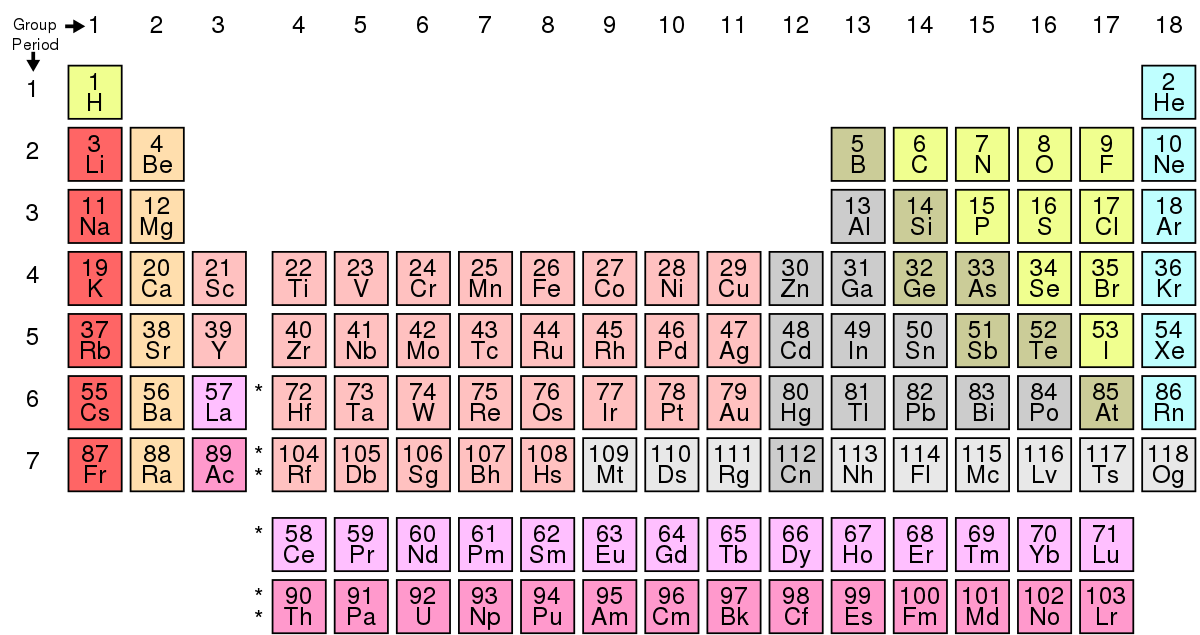 “Periodic Table.” Wikipedia, Wikimedia Foundation, 4 May 2020, en.wikipedia.org/wiki/Periodic_table.
Formation of Planet Nikos cont.
Formation of Planet Nikos cont.
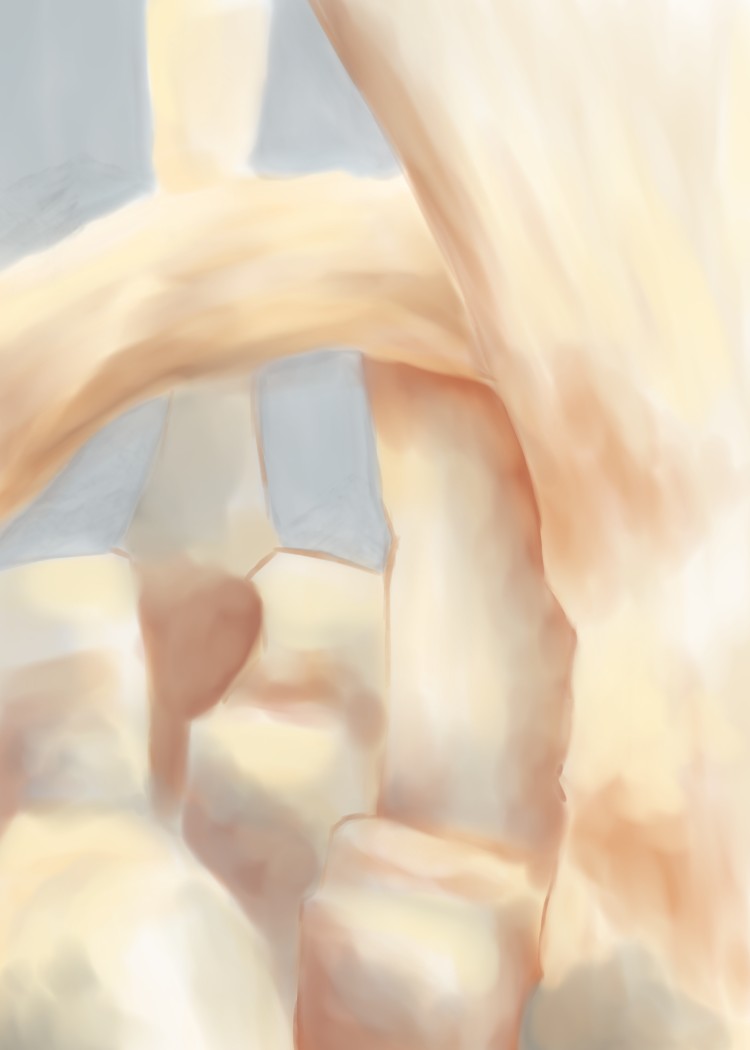 Geography
The geography of the planet is very beautiful – despite its harsh conditions. There are flat deserts, sheer ravines, tall mountains, sand waterfalls, and other rocky formations.
The ozone gas tunnels that separate chunks of rock have fast-moving gas that can sweep away anyone who comes near (or a fast transport system). Life will have to adapt to either live in the air (where it is very hot and lightning prone), or tunnel through the planet’s rocks (using the gas tunnels are a bonus).
None can live in the watery center, as how life on Earth began, as it is too small to sustain life (only about the size of Mercury). 
Now let’s see how the first lifeforms come to be.
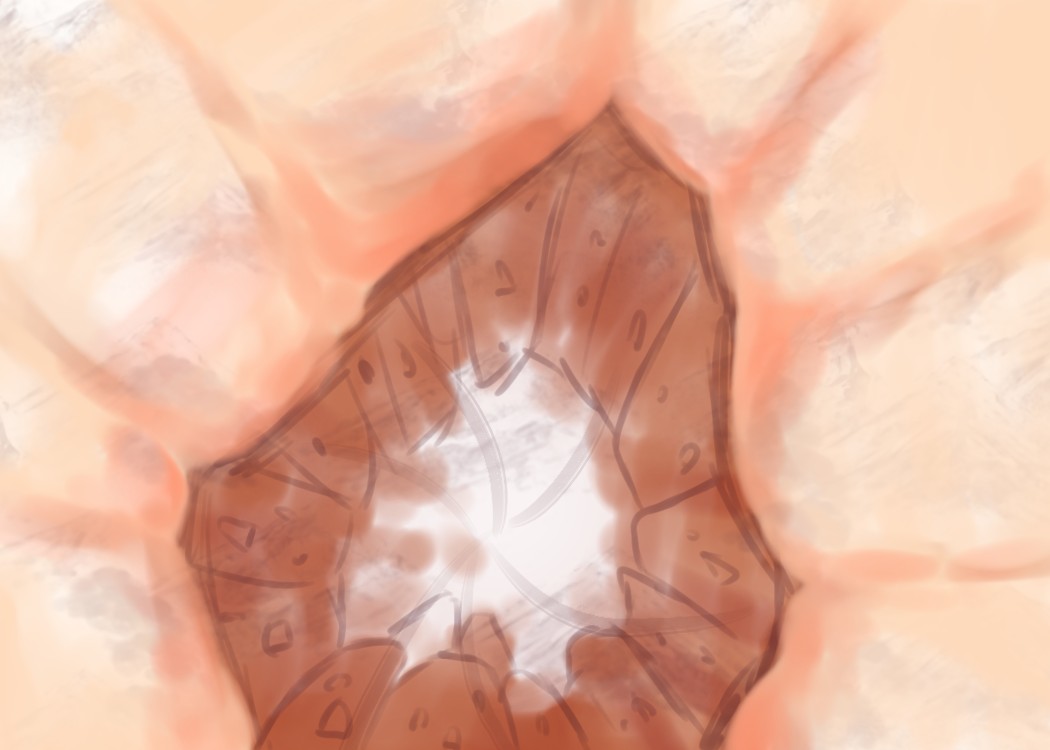 Biological evolution
How Life Forms
The First “Plants”
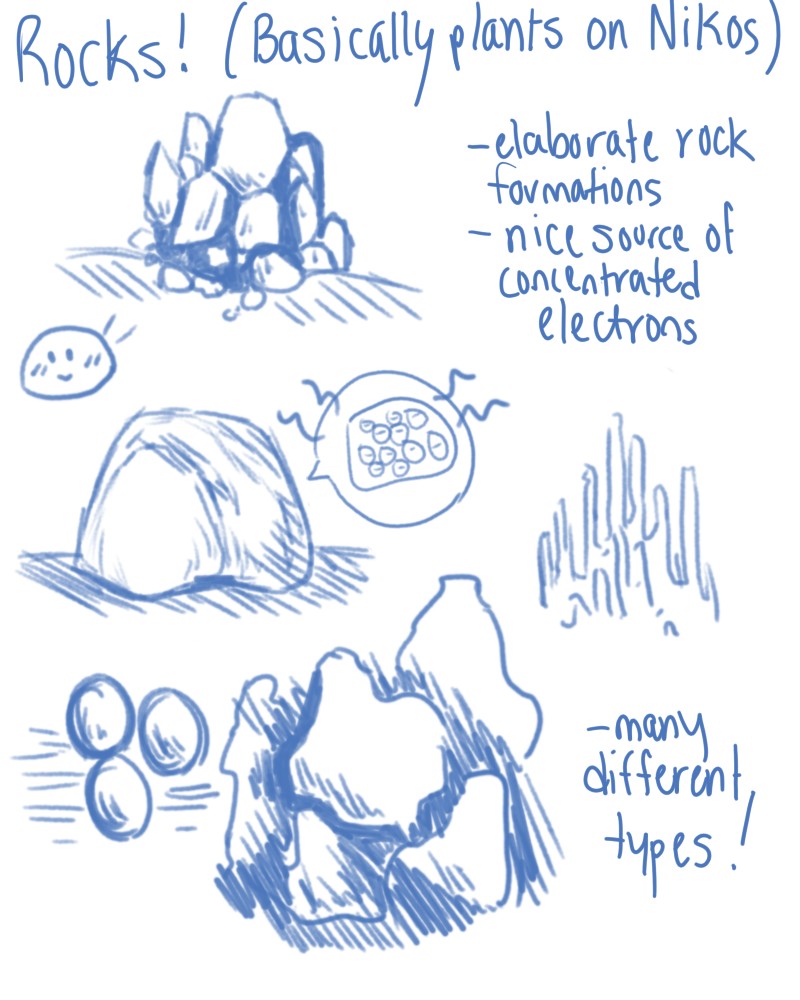 On Earth, there are trace amounts of pure magnets – natural elements that are found and magnetized. You probably know what magnets are, those little things that stick on your refrigerator. 
Lodestone is a natural magnet that can attract iron, a magnetized piece of the mineral magnetite. It may be rare on Earth, but it is the heart of evolution on this planet.
The first lifeforms started out as little lumps of rock – pebbles even. They absorbed UV rays as energy and cycled electrons to sustain themselves – like proteins on Earth. Their bodies contained conductor metals and magnets like lodestone to create a generator-like system. 
The first lifeforms were born! Literally rocks. They act just like plants on Earth. (They take in UV rays and some electrons and give off ozone.
First Diverse Lifeforms
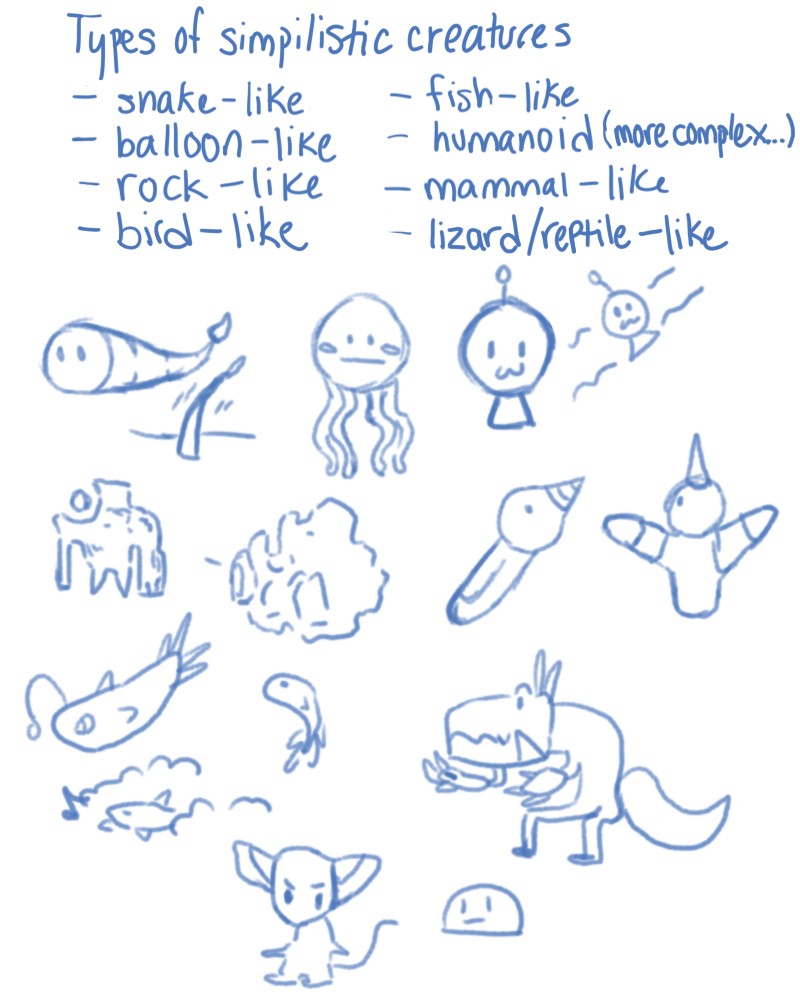 Diverse life formed similarly to life on Earth – through natural selection. The small rocks adapted and evolved into creatures like birds, four-legged mammals, and snake-like reptiles. 
Slowly life started to evolve – the light gravity and hot temperatures were a couple of the stimuli. The animals (for lack of a better term) can jump high and across the floating rocks – as well as navigate through tunnels of gas. 
Almost all the creatures are rugged in shape and charged with electricity (so do not touch them) They are mostly cold-blooded, as the temperature on this planet rarely changes, and when it does it is not very drastic, so it stays hot every day. 
All creatures have magnets or parts of magnets inside them. They can attract and repel metals and even control their bodies (ex: the minerals that are inside their bodies, the electrons they can absorb, etc.)
How will humans fare when added to the mix?
Cultural evolution
Humanoid-like creatures and the Evolution of Life
Types of Life
*Traits not shown
Electricity is taken for granted and some creatures can harness the electricity as a weapon. For example, a railgun is a device, typically designed as a weapon, that uses electromagnetic force to launch high velocity projectiles. This weapon can be honed down – thanks to the different environment on Nikos – to a small handgun with explosive capabilities.
All creatures treasure the warmth of their planet, as there is no cold ever. The only cold area is in the core of water (which no one goes because they rust if they set foot inside).
Blue is a celebrated color, as the host star is naturally blue in color. All lifeforms recognize this color and associate it with peace and warmth.
Culture
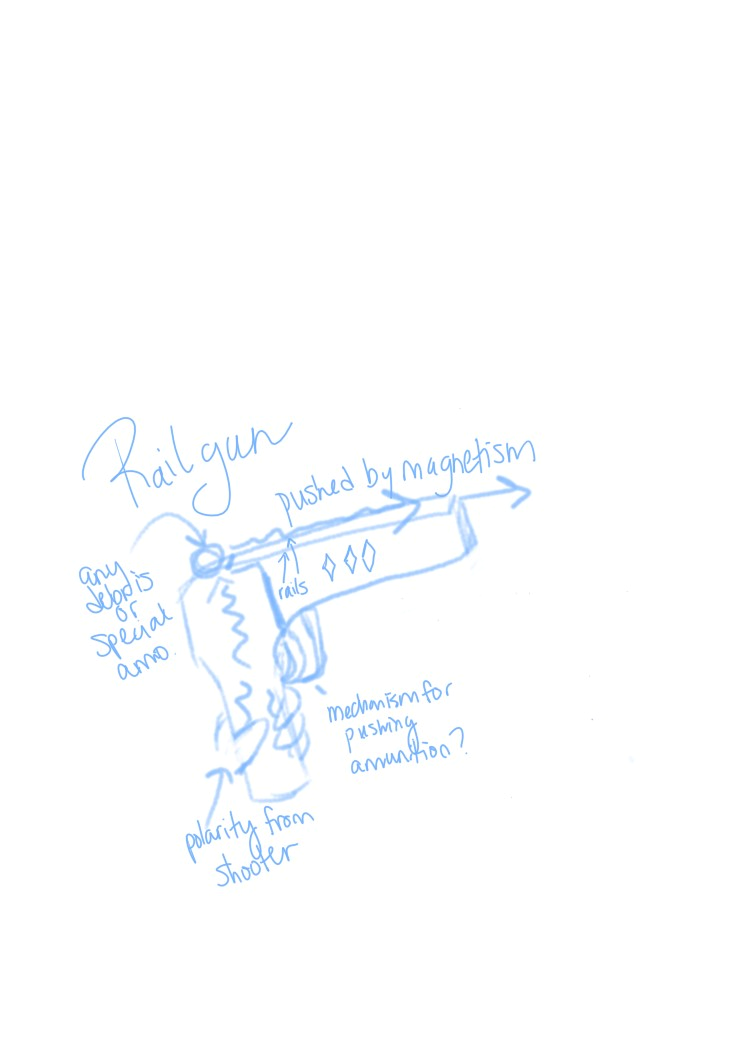 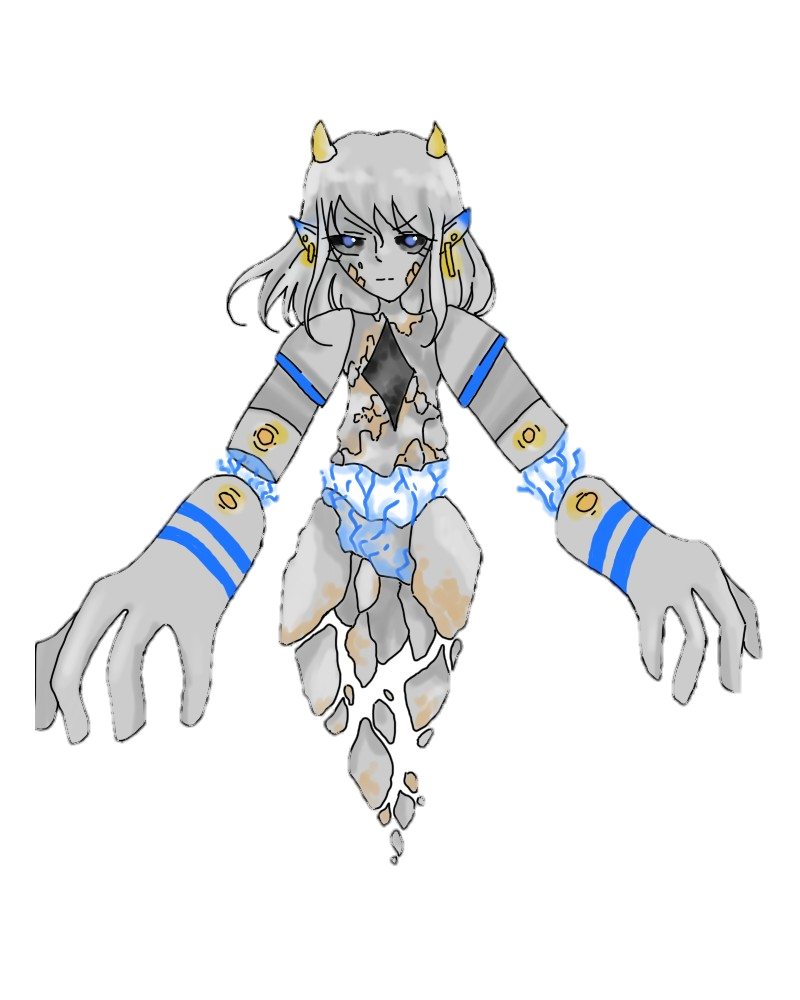 Humans
The humans on this planet don’t evolve from primates, instead, they evolve from preexisting creatures. For example, there are humans with tails instead of legs or floating pieces of rock. Humans eat other creatures for their electrons/electrical charge and give off oxygen. They have metal skin in the shape of scales and a polarity aura.
The humans evolve similarly to humans on Earth. They begin like Native Americans. They hunt and eat in packs, are territorial, and focus on survival. They also believe that the strongest should lead – strength is the equivalent to power. 
When their minds start to change and they get smarter, they could turn the planet into a technological civilization. Humans used their polarity abilities to connect pieces of rocks to form cities. Electricity and metals can be used to create computers/technology. They focus on trading more than currency and strength in rulers. Their planet revolves around fighting. If you want something you have to fight for it. (Also jewelry is special – the more jewelry, the more important that person is)
Humans also created tools like railguns to aid them – hence why they have arms in the first place (thanks natural selection). 
They also have different cultural sports like wind tunnel diving and digging – thanks to the geography of the planet makes them fun to watch and compete (the wind tunnels are also dangerous because many animals make their homes there to eat animals that fly by. A fun and dangerous sport indeed).
Works Cited:
“Pleiades.” Wikipedia, Wikimedia Foundation, 30 Apr. 2020, en.wikipedia.org/wiki/Pleiades.
Hurlbut, Cornelius Searle. “Dana's Minerals and How to Study Them. : Cornelius Searle Hurlbut : Free Download, Borrow, and Streaming.” Internet Archive, Wiley, 1 Jan. 1997, archive.org/details/danasmineralshow00hurl/page/107.
“Blue Dwarf (Red-Dwarf Stage).” Wikipedia, Wikimedia Foundation, 14 Apr. 2020, en.wikipedia.org/wiki/Blue_dwarf_(red-dwarf_stage).
“Lodestone.” Wikipedia, Wikimedia Foundation, 17 Mar. 2020, en.wikipedia.org/wiki/Lodestone.
“Periodic Table.” Wikipedia, Wikimedia Foundation, 4 May 2020, en.wikipedia.org/wiki/Periodic_table.
“Railgun.” Wikipedia, Wikimedia Foundation, 27 Apr. 2020, en.wikipedia.org/wiki/Railgun.
“Rock-Forming Minerals.” Google Books, Google, books.google.com/books?id=2GLGx6A0d0UC&pg=PA403&dq=lodestone#v=onepage&q=lodestone&f=false.
“Star Classification.” Star Classification - Zoom Astronomy, www.enchantedlearning.com/subjects/astronomy/stars/startypes.shtml.